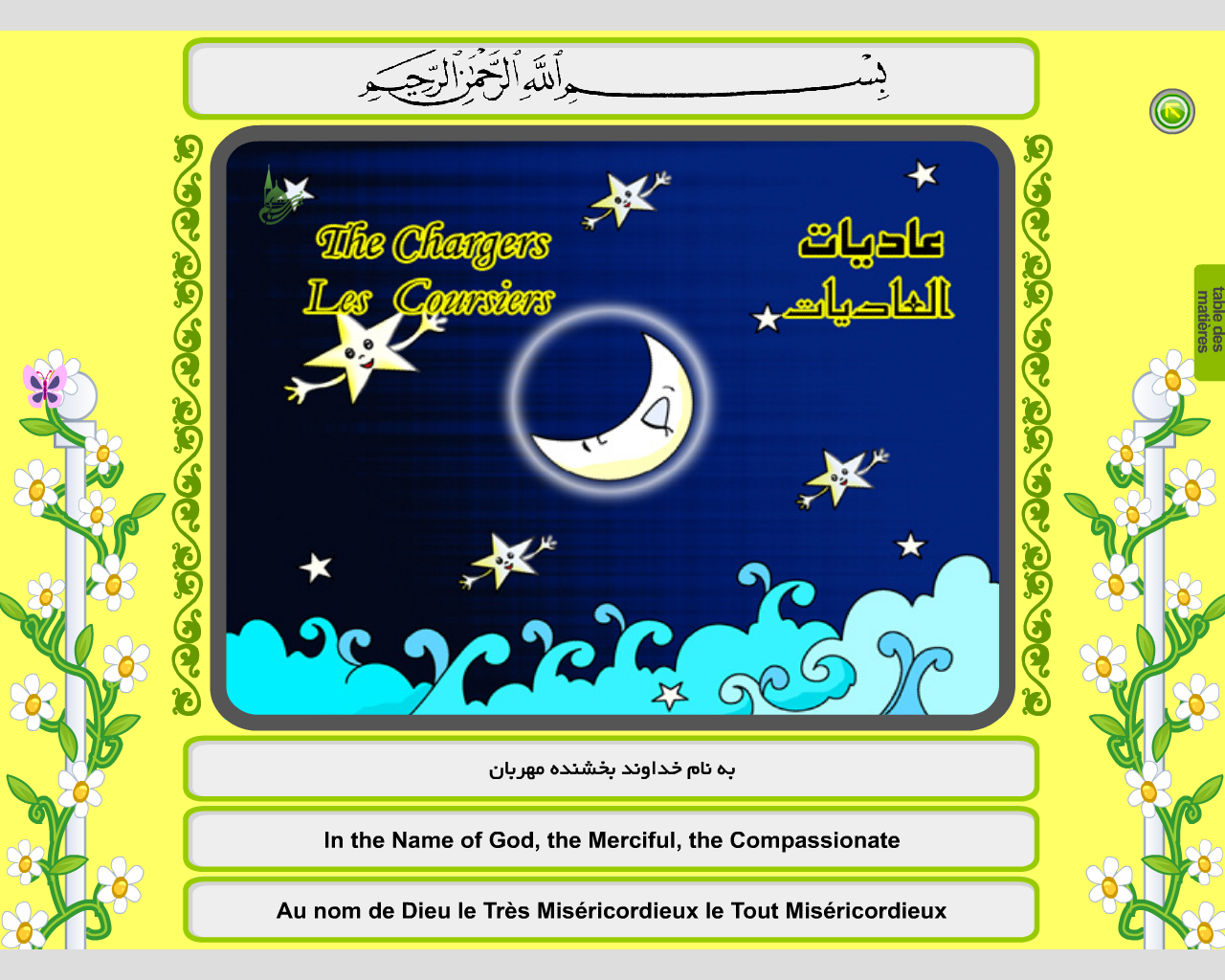 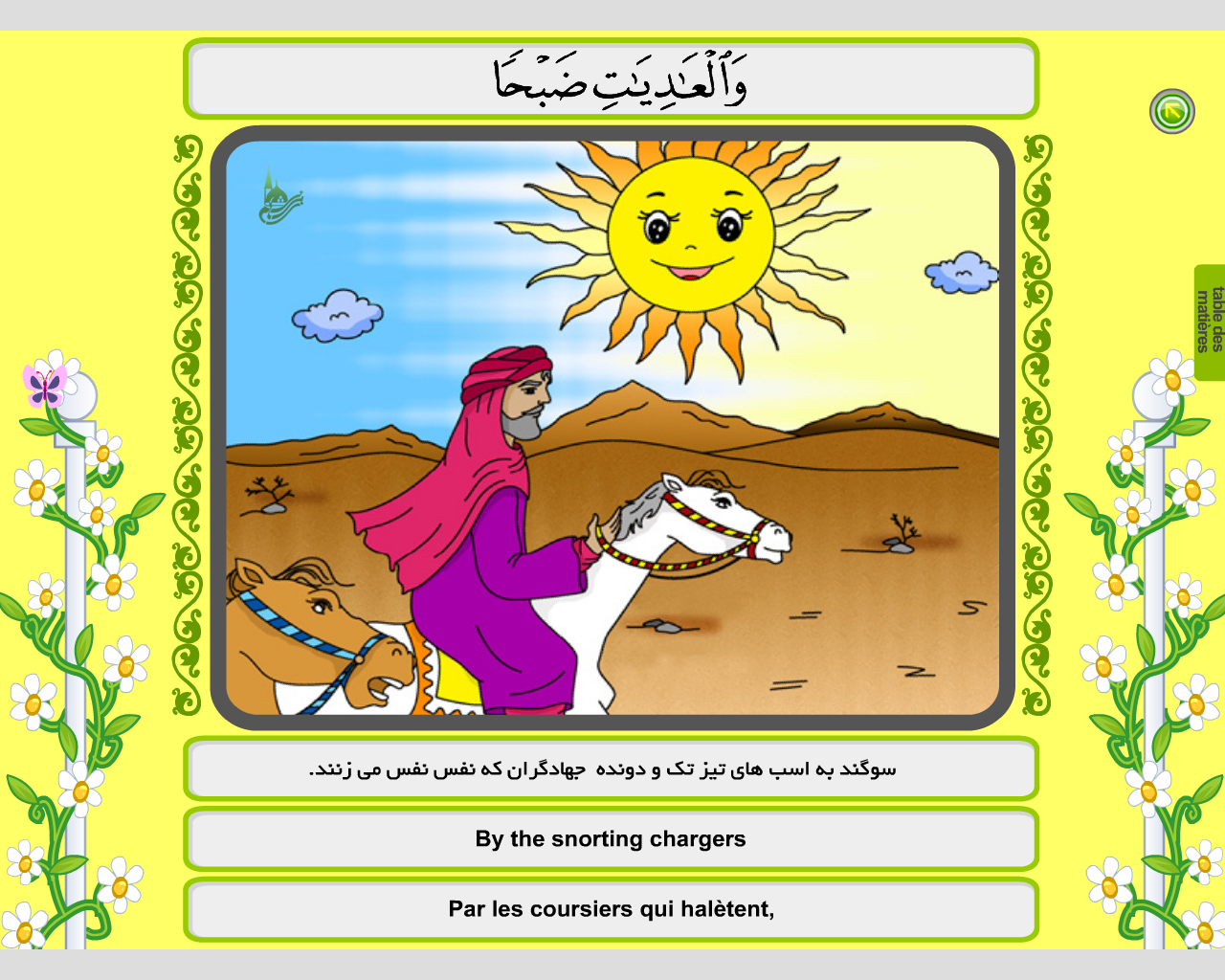 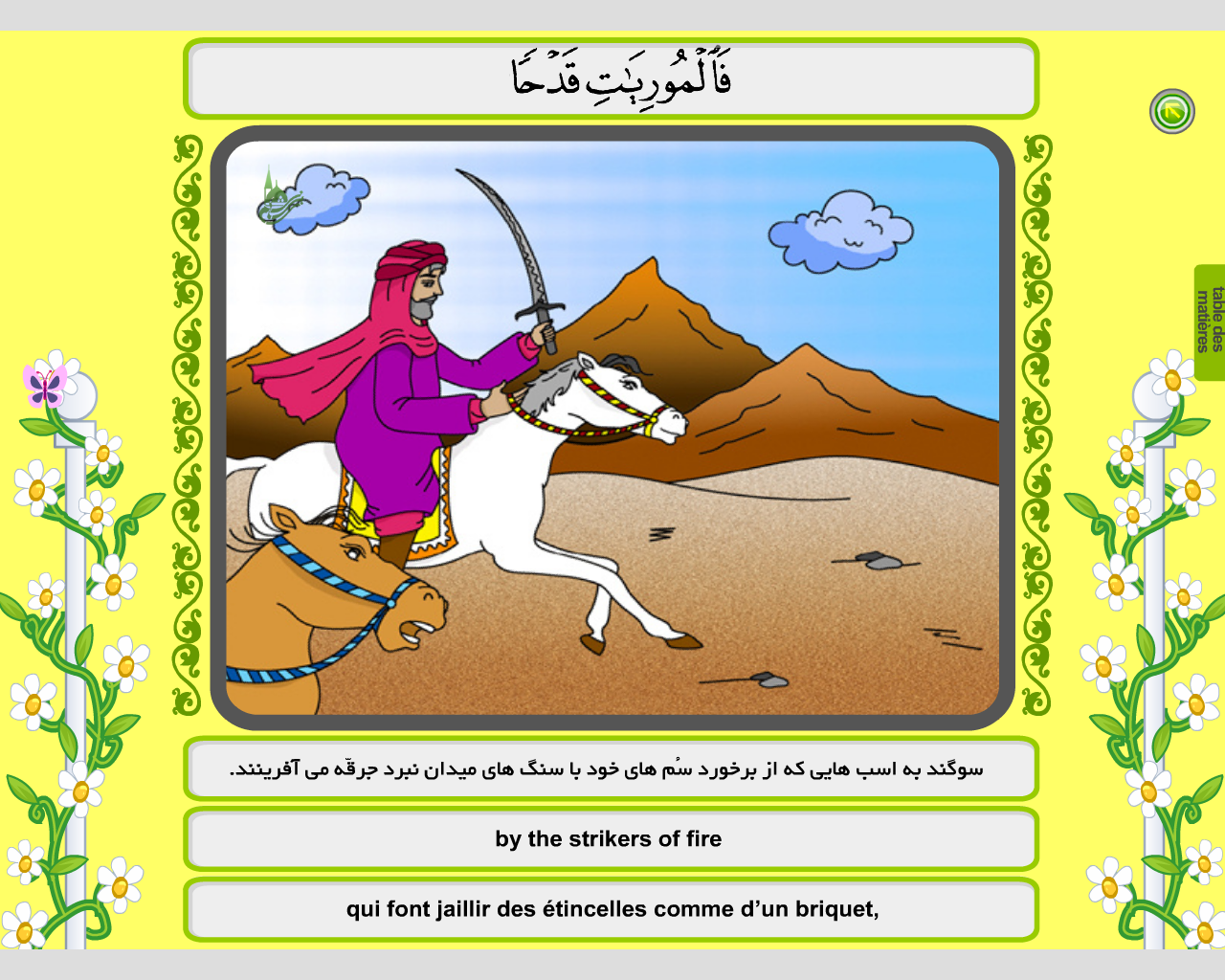 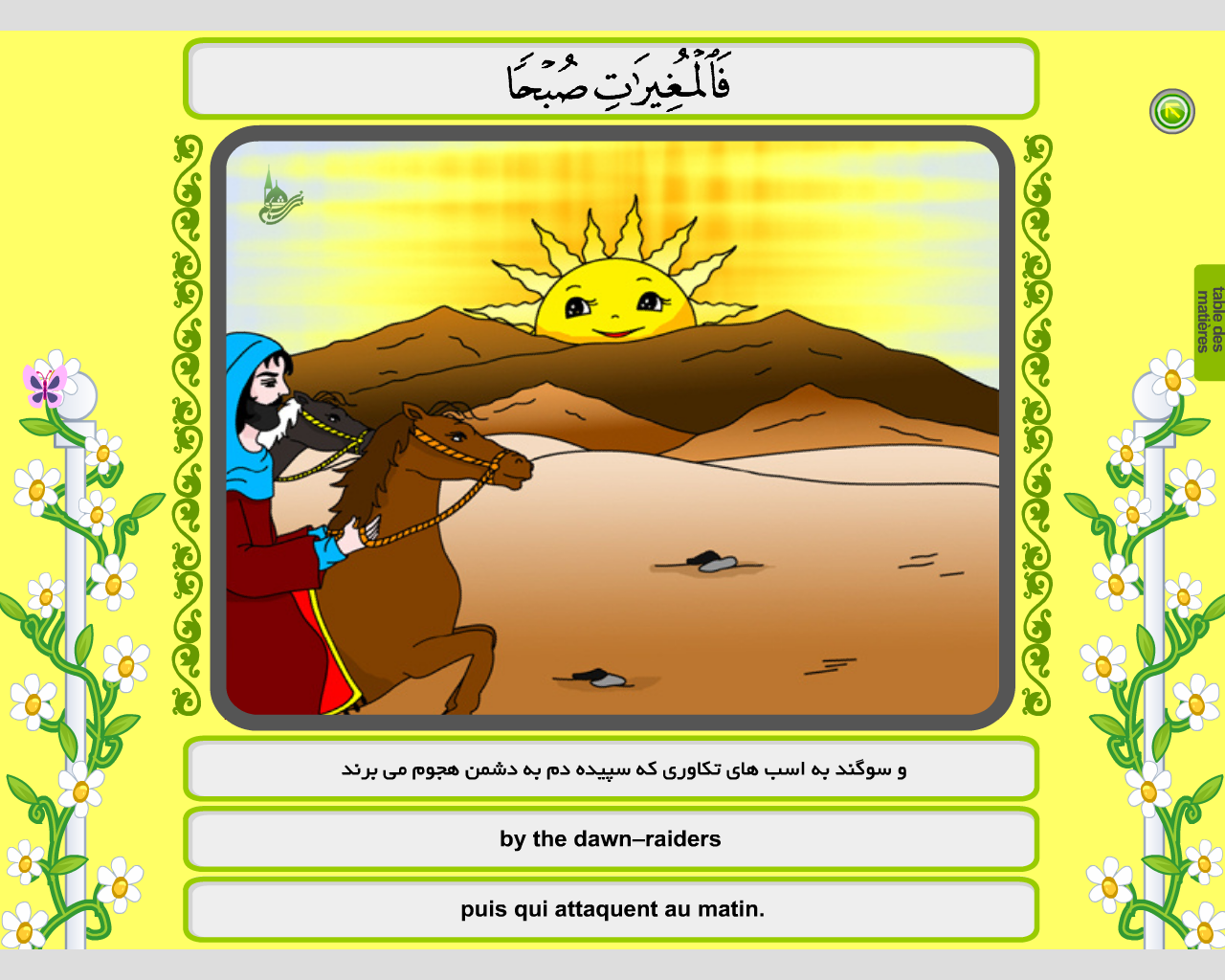 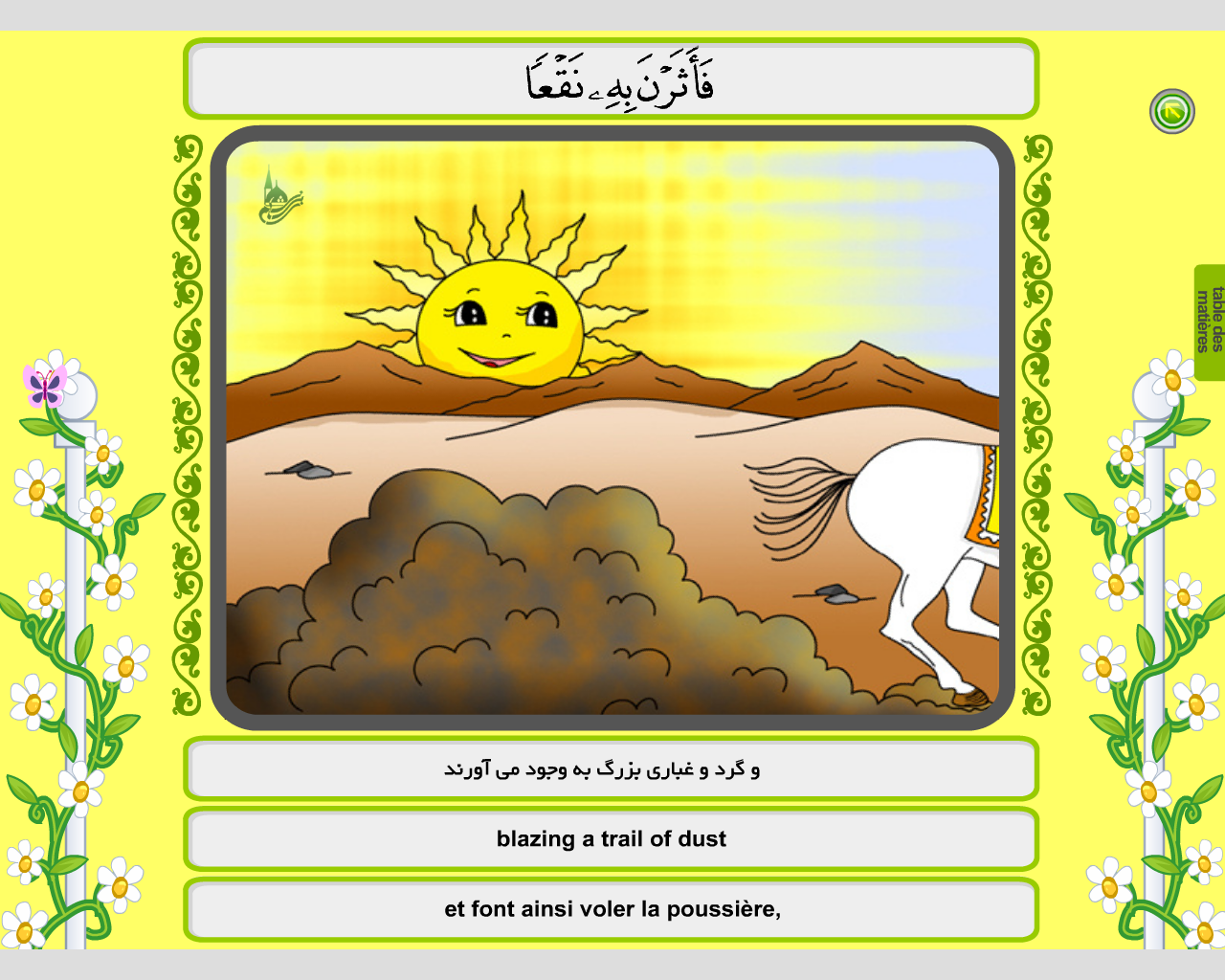 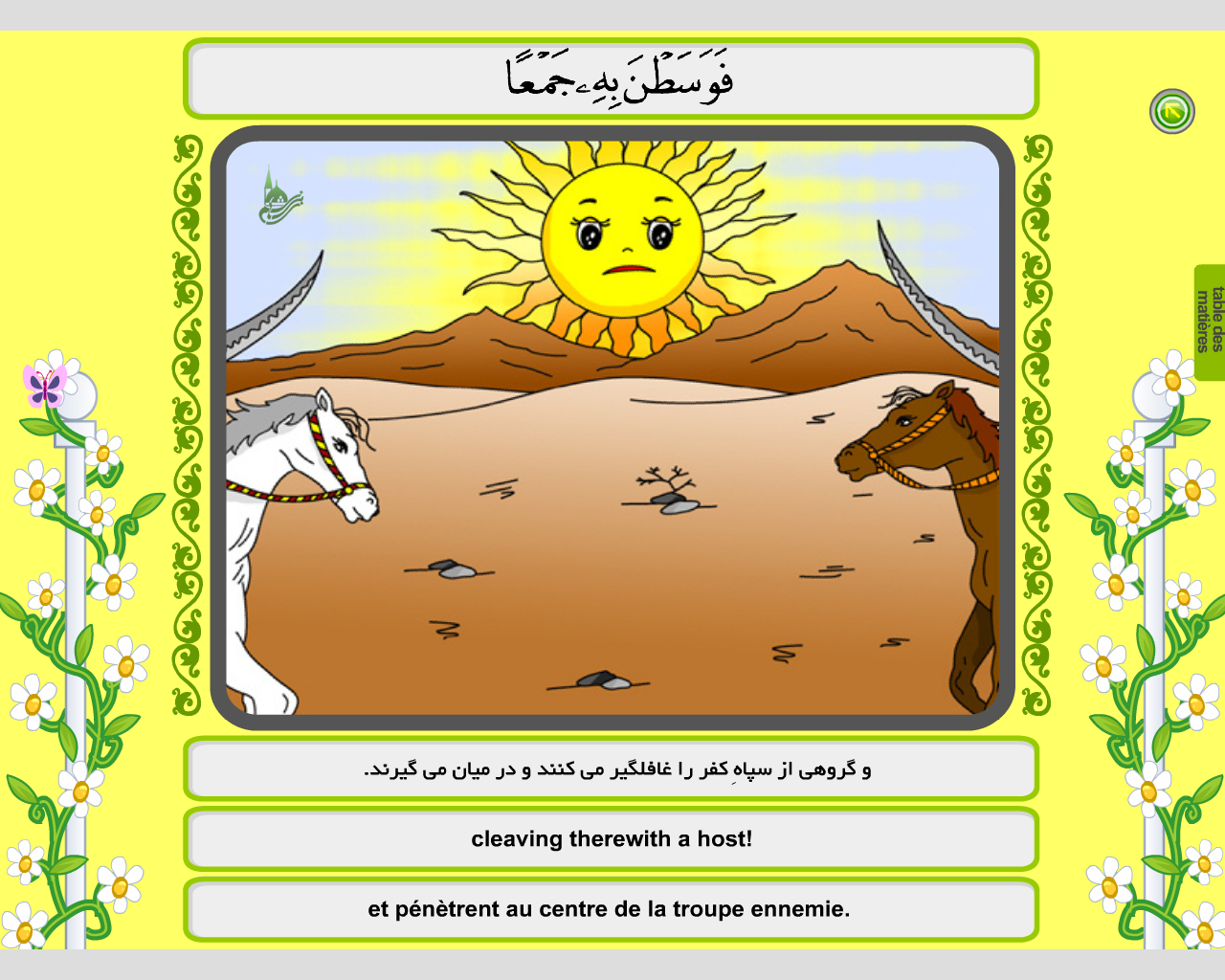 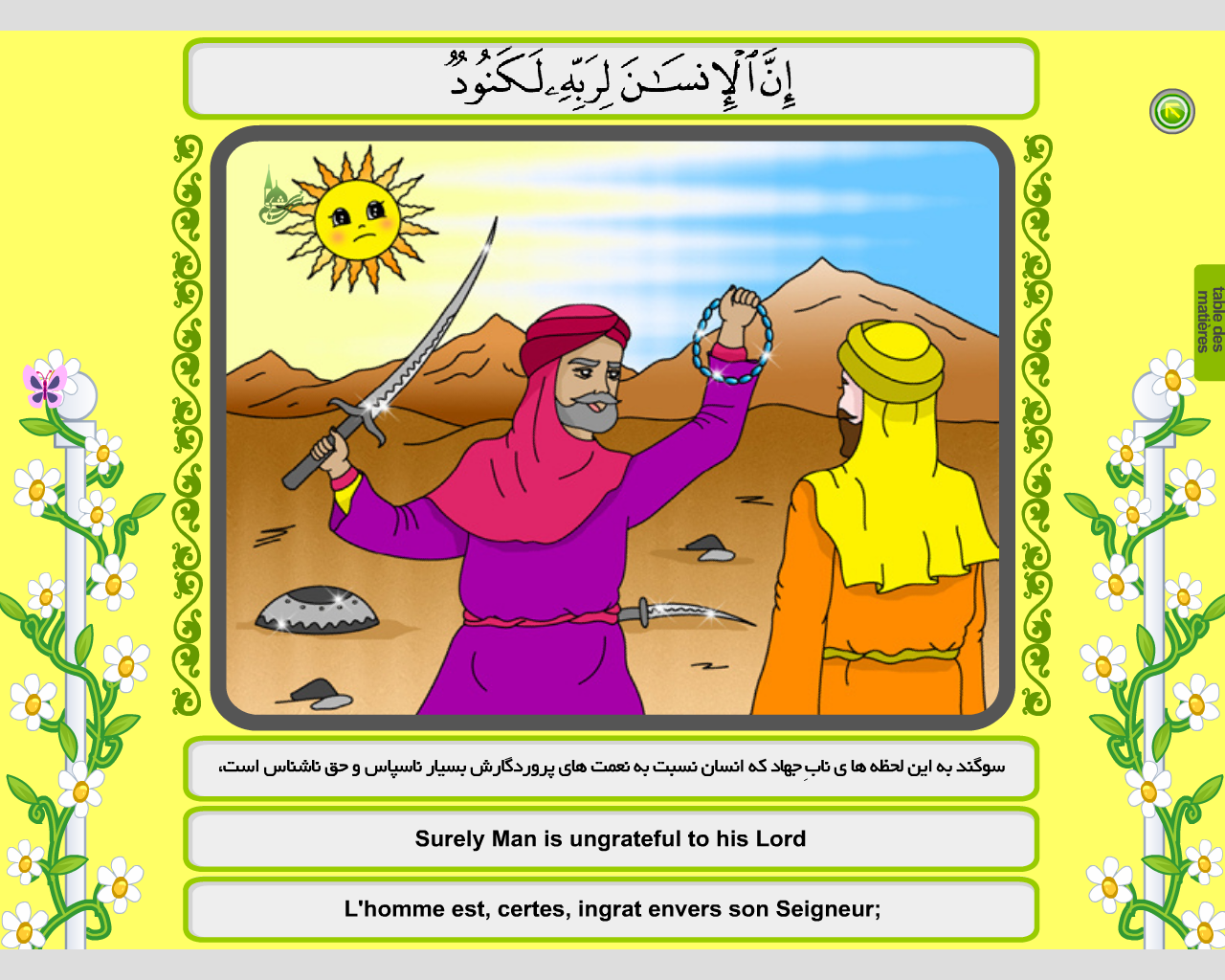 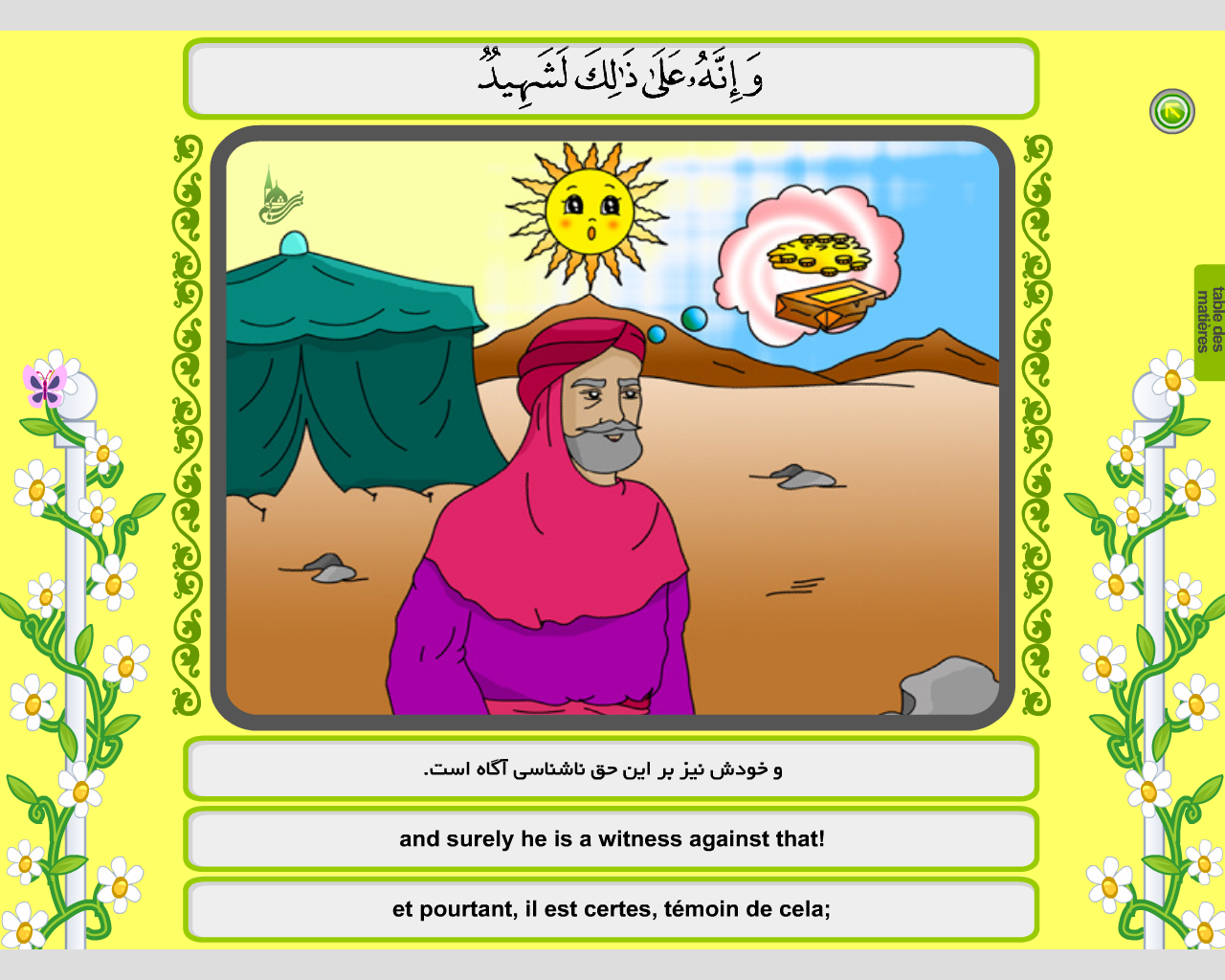 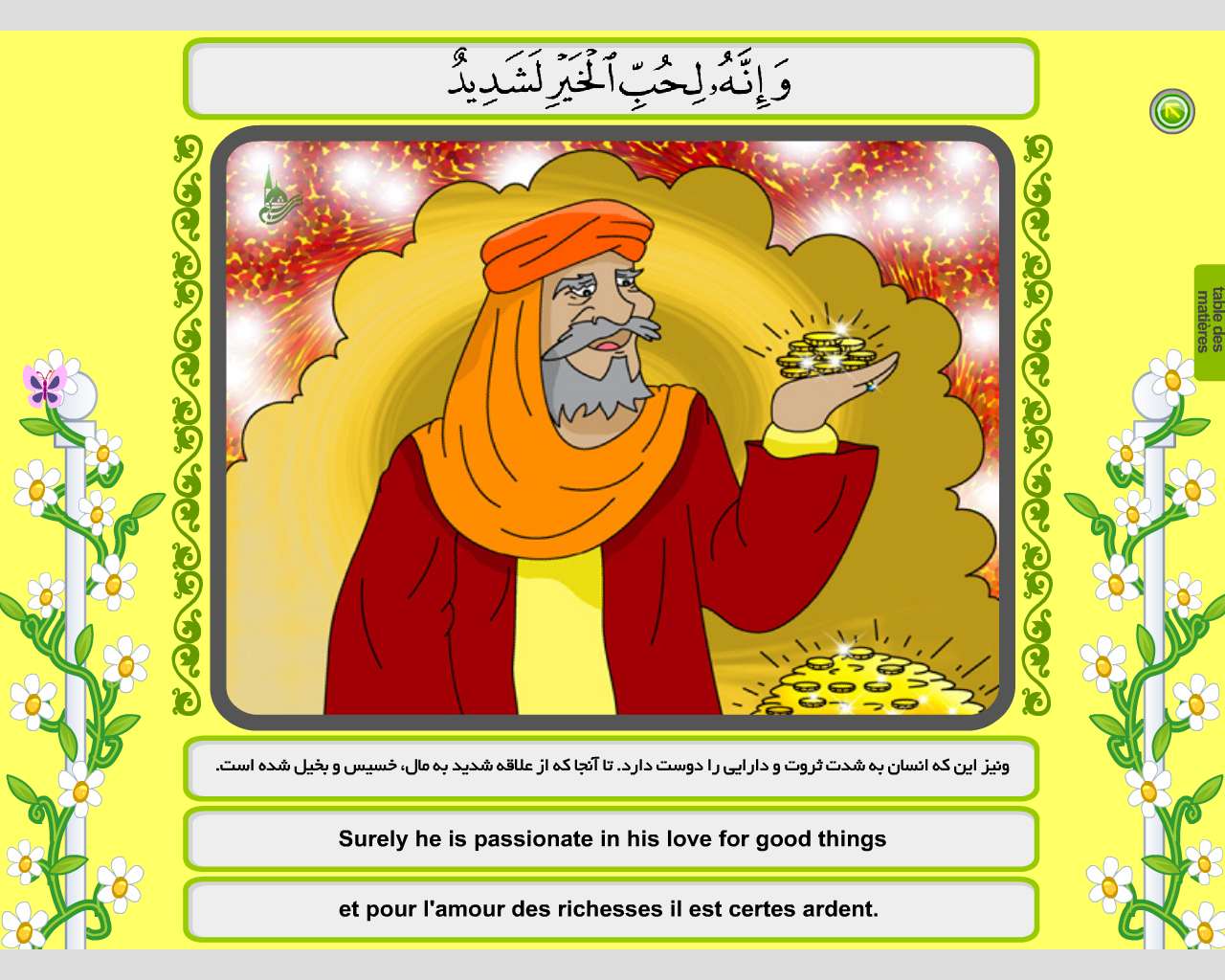 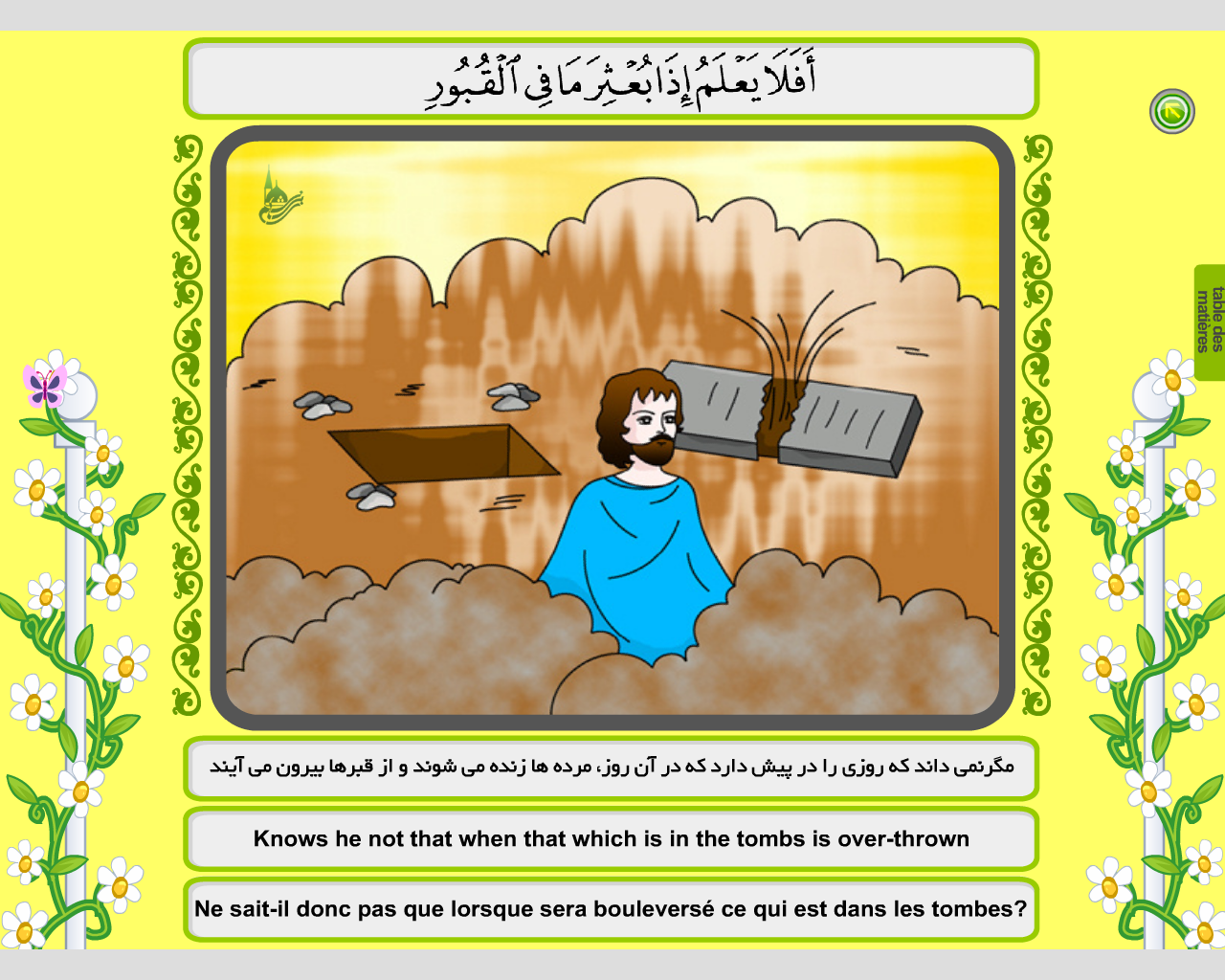 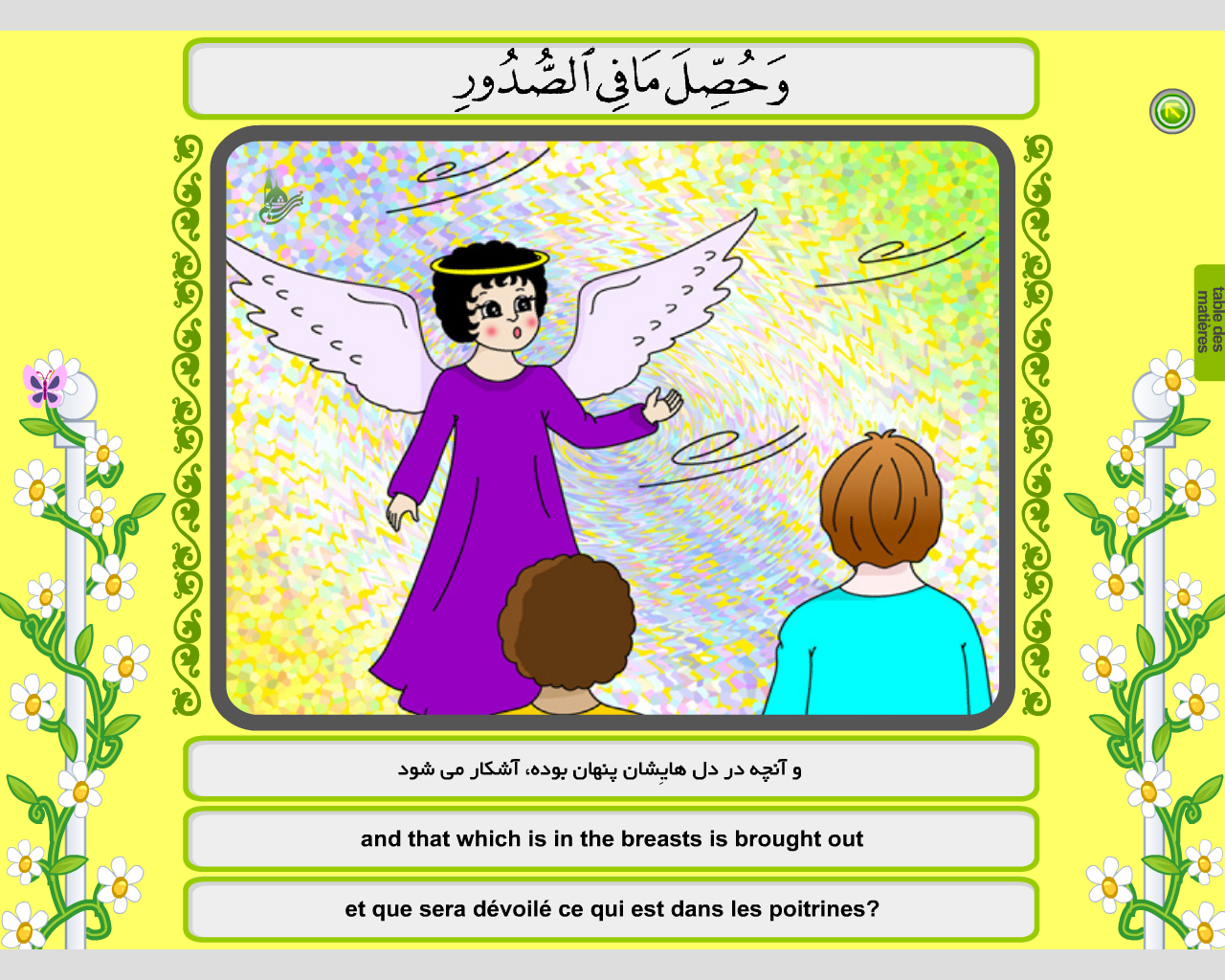 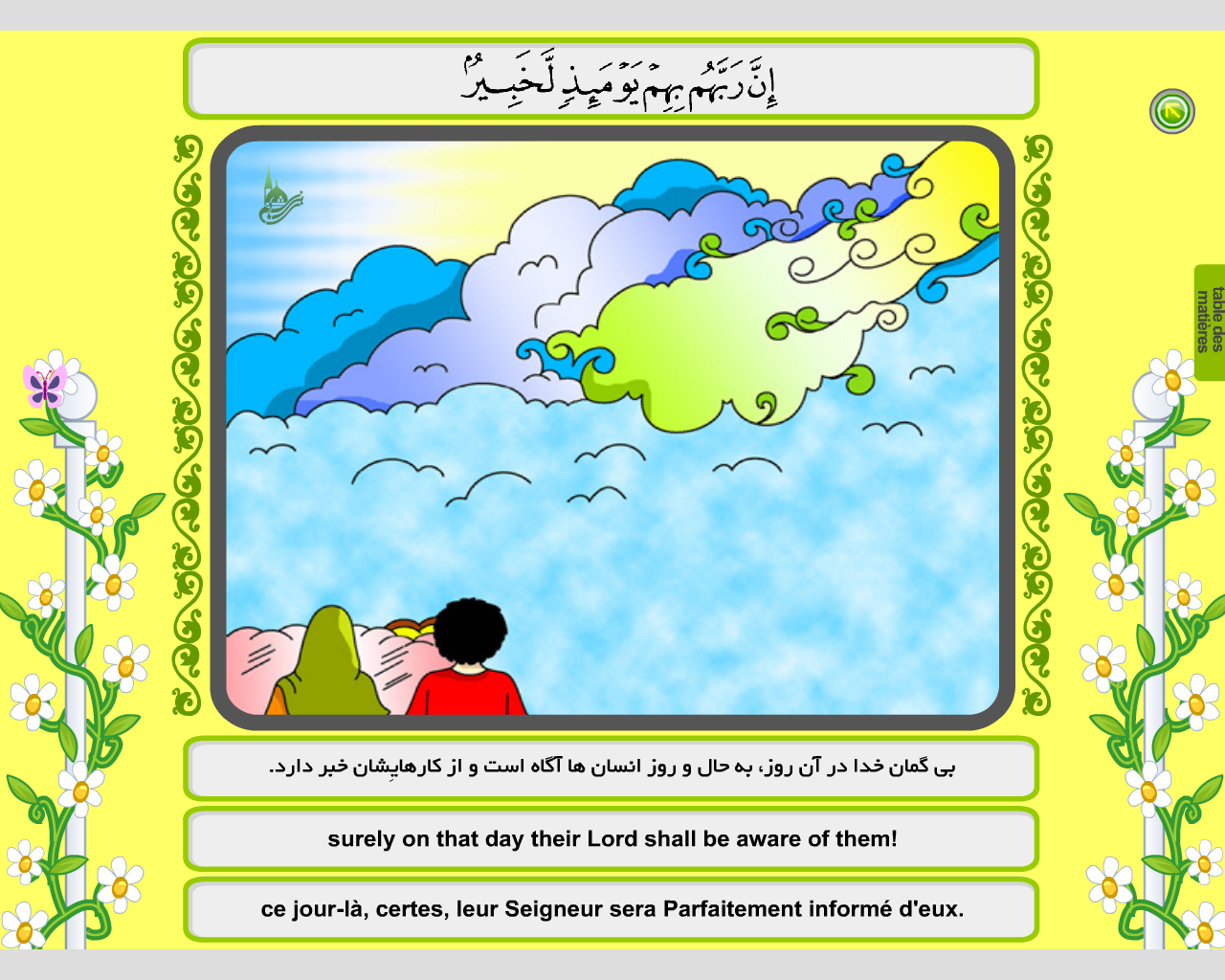 SOURCE : Bani Hashem Publications